Администрация Кувшиновского района
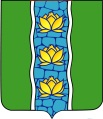 Месячник по гражданской обороне

Ознакомление учащихся с правилами поведения в различных экстремальных ситуациях

 
Кувшиново 
 2017 г.
Открытый  урок по ОБЖ в МОУ «Кувшиновская СОШ № 2»
Открытый  урок по ОБЖ в МОУ «Кувшиновская СОШ № 2»
Открытый  урок по ОБЖ в МОУ «Кувшиновская СОШ № 2»
«Круглый стол» с участием учеников 
ГКОУ «Кувшиновская  школа-интернат»
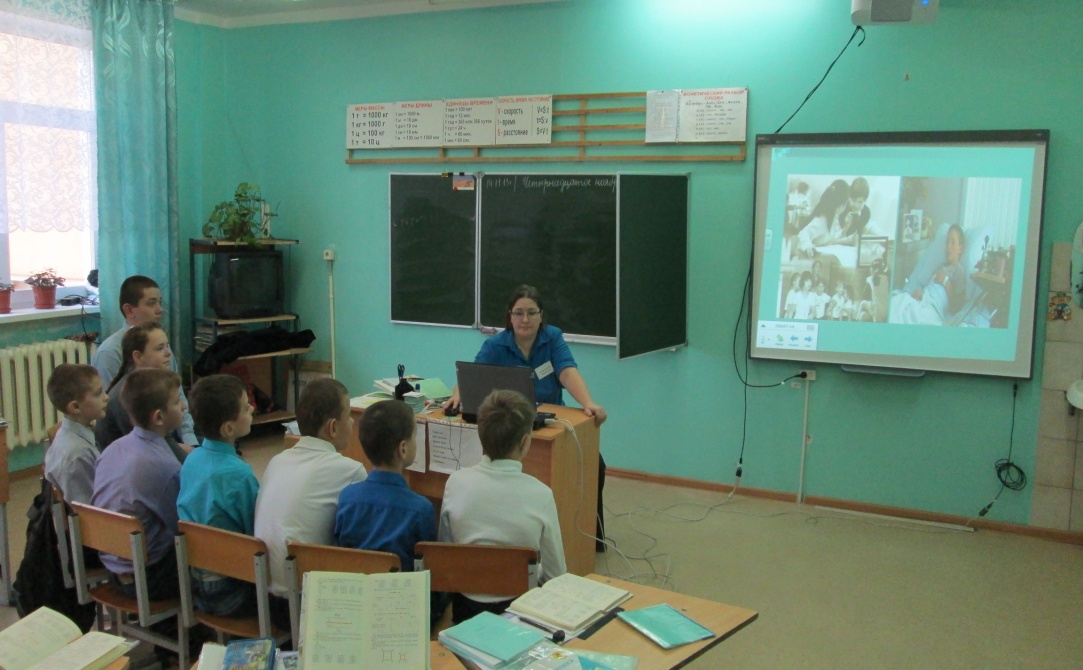 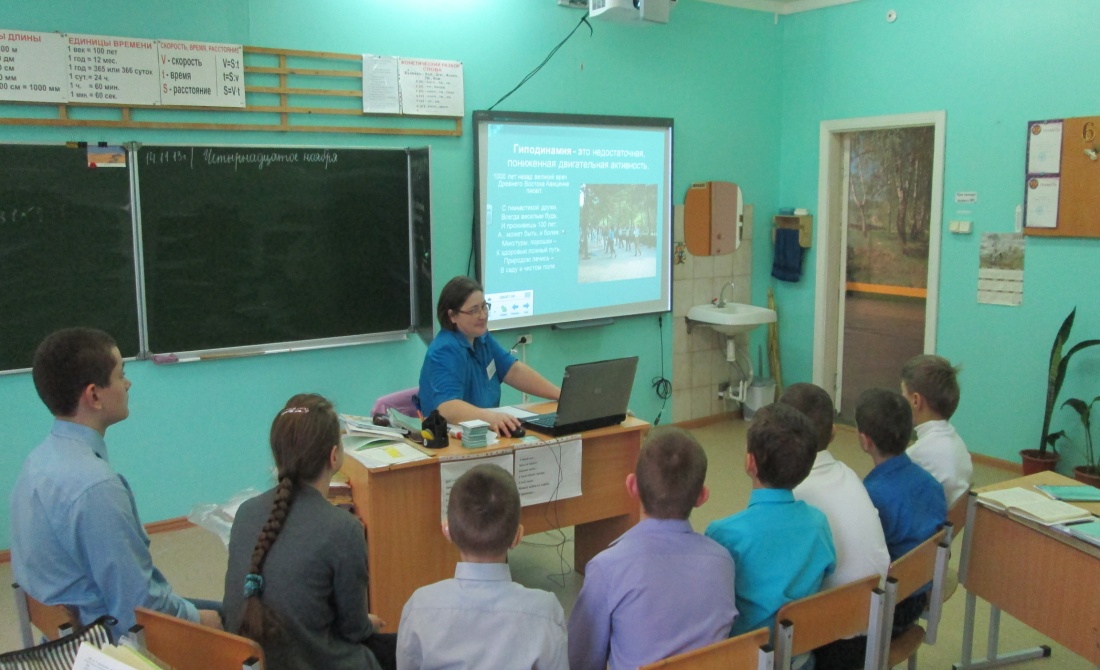 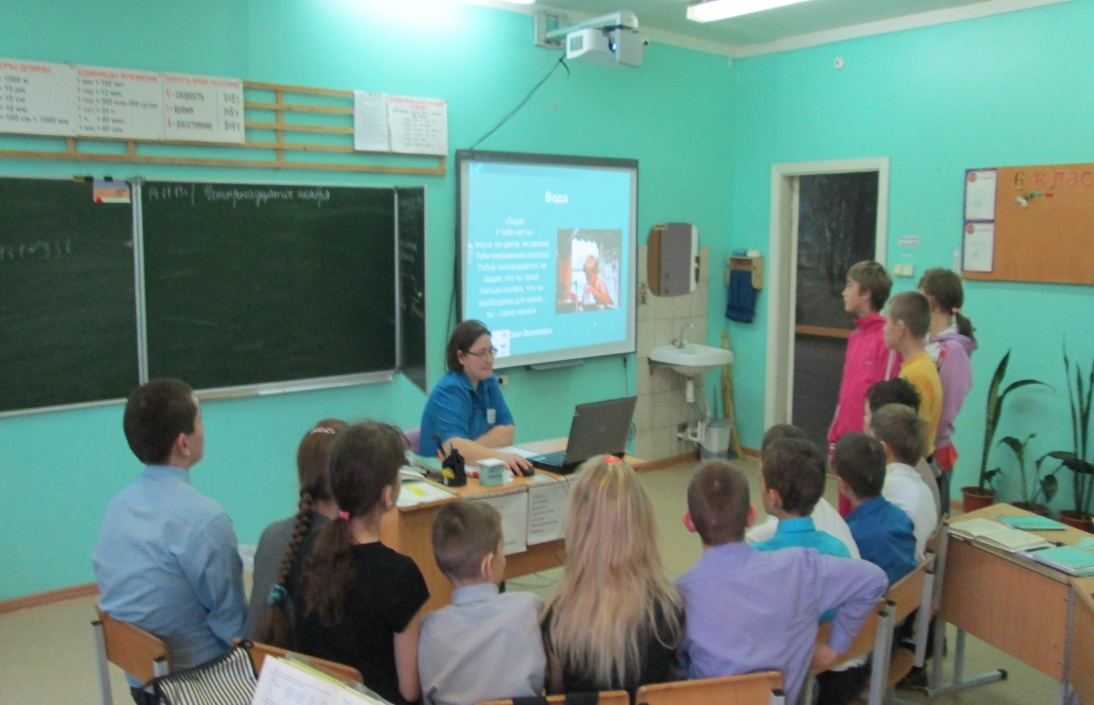 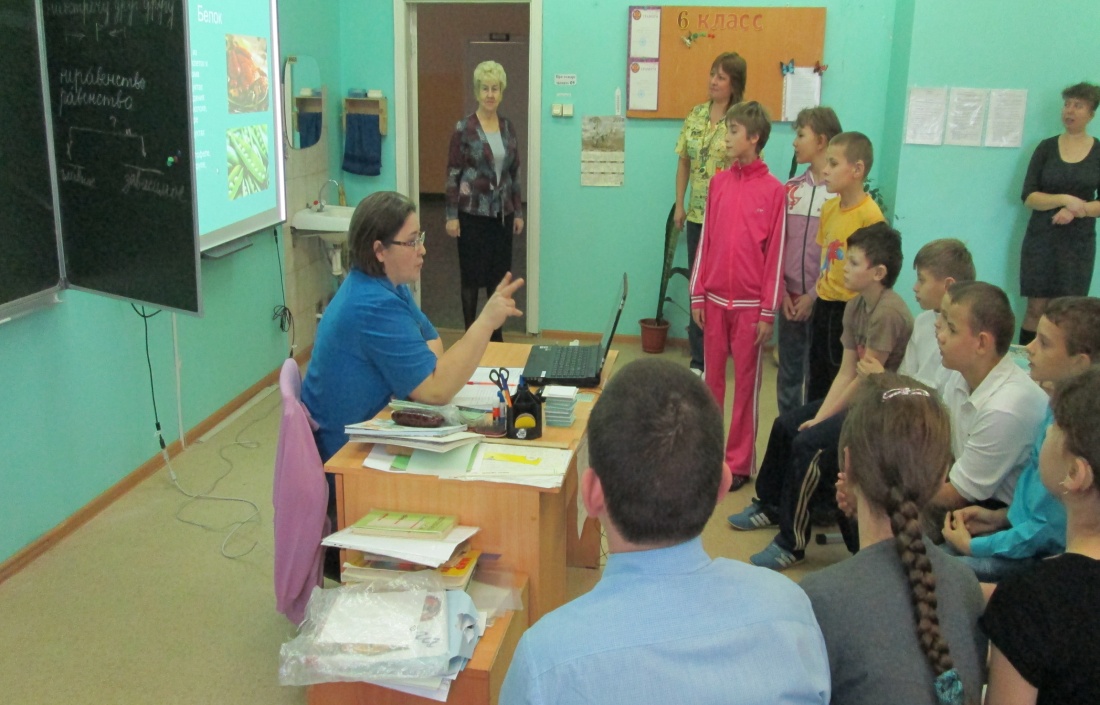 Занятия с учащимися в МОУ «Кувшиновская СОШ № 1»
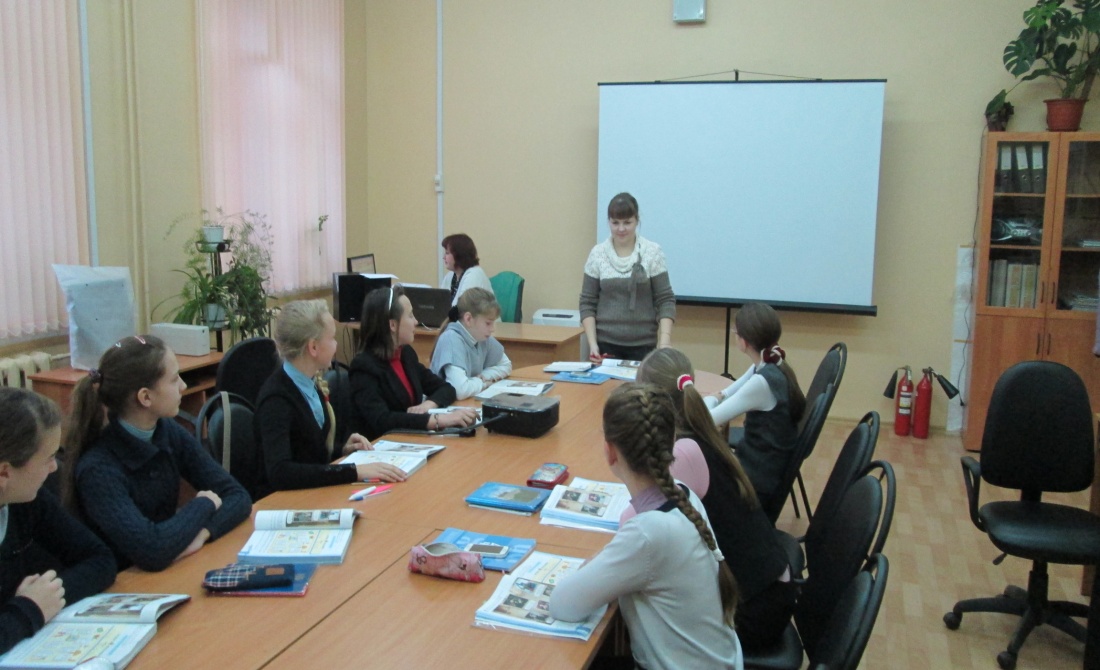 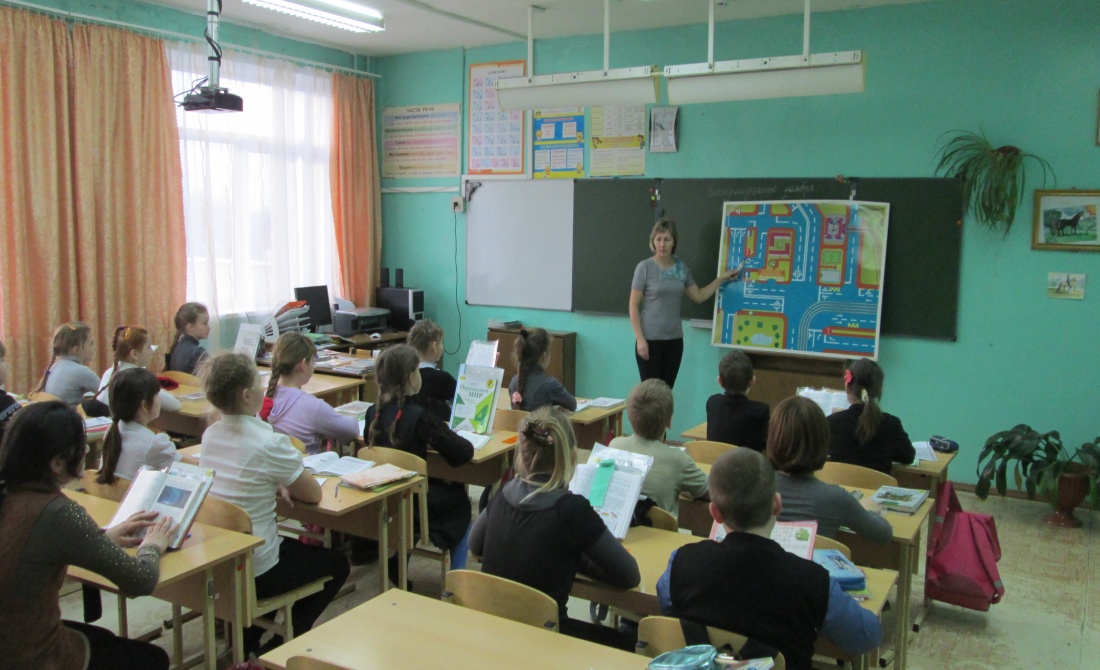 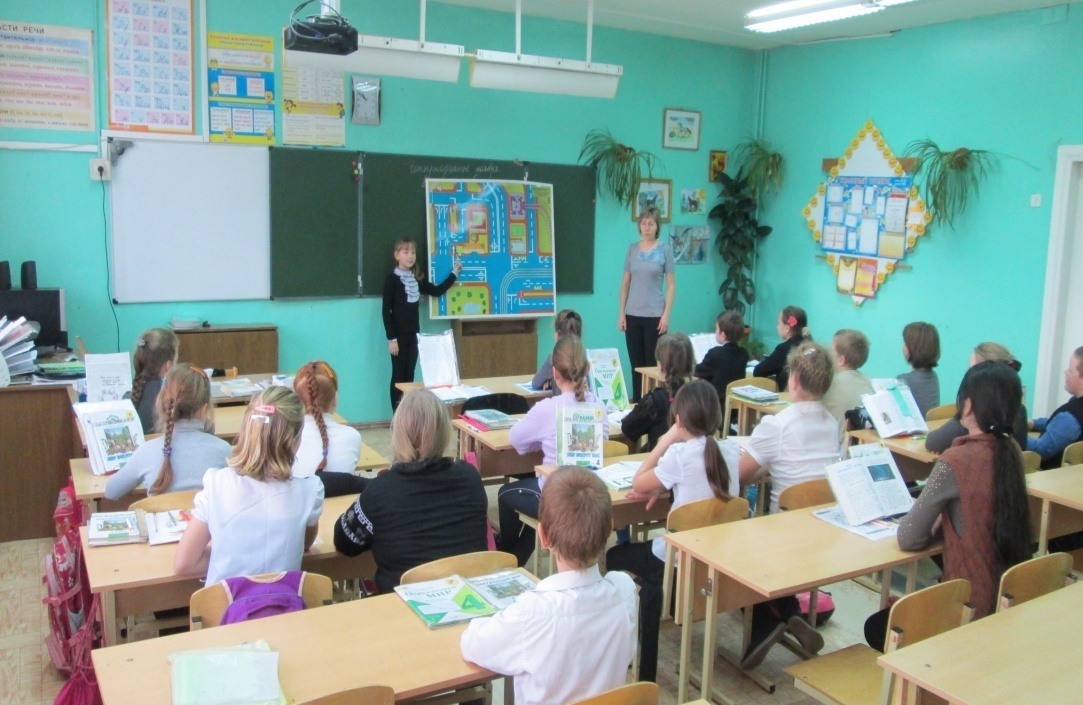 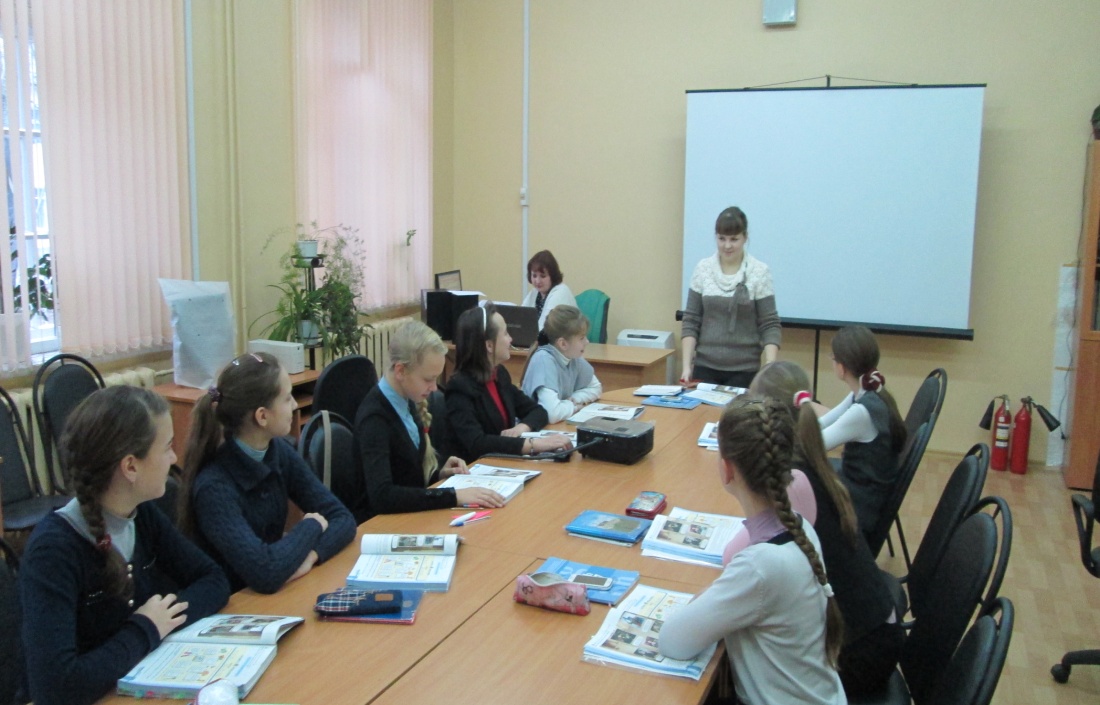 Открытый  урок по ОБЖ в МОУ «Кувшиновская СОШ № 2»
Открытый  урок по ОБЖ в МОУ «Кувшиновская СОШ № 2»
Урок по ОБЖ в ГБПОУ 
«Кувшиновский колледж»